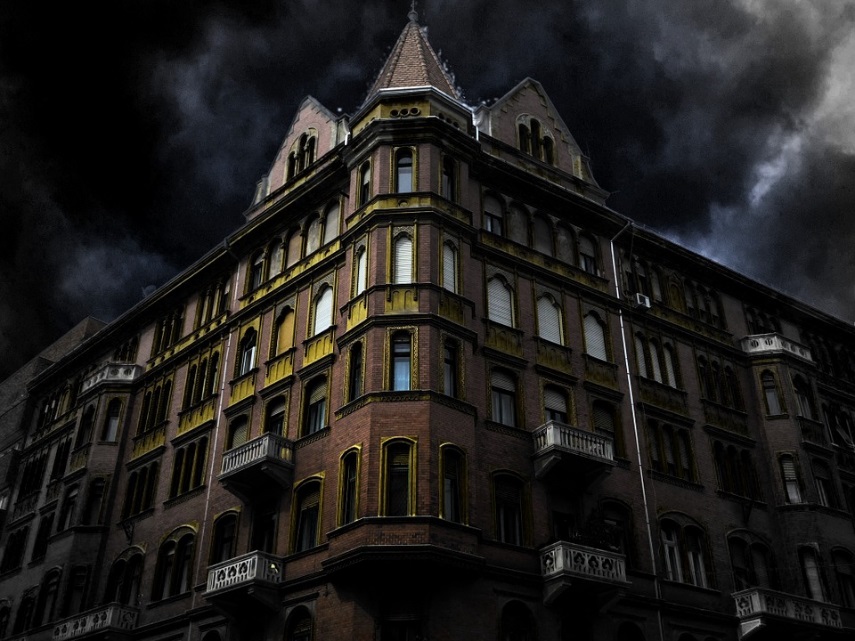 SatiannaR4
The haunted school
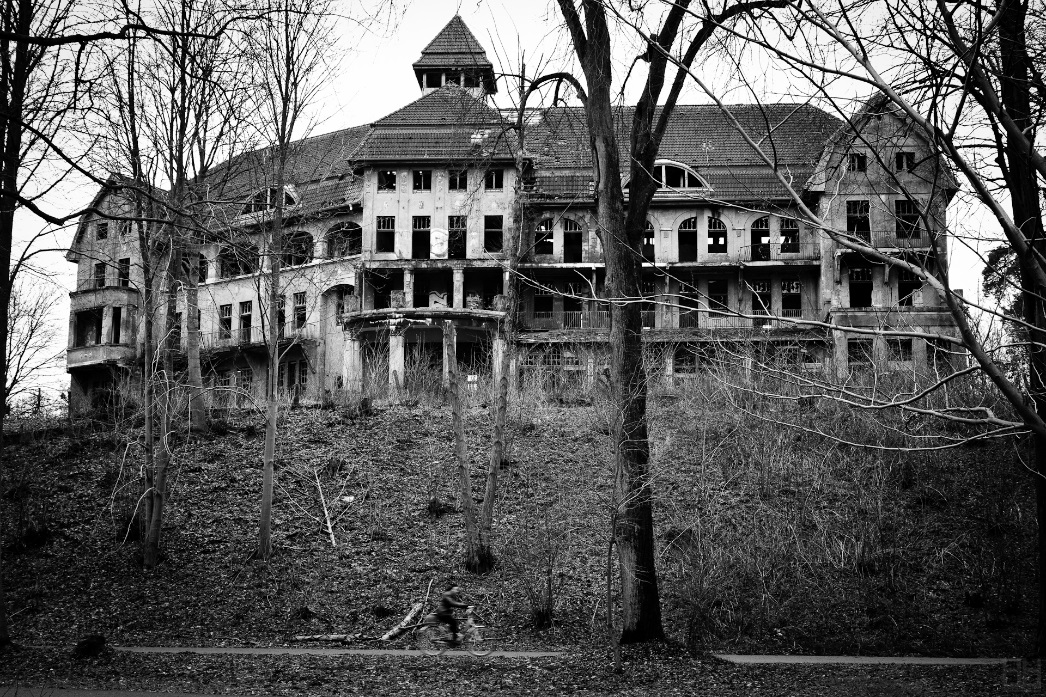 One stormy day you went to school and there was no one there
What do you do
Walk around
Run all the way home
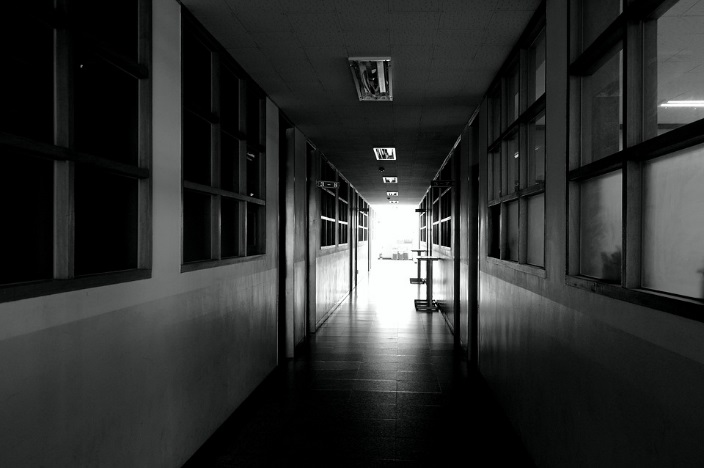 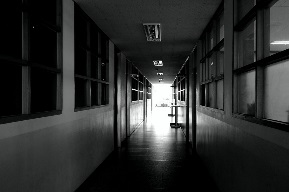 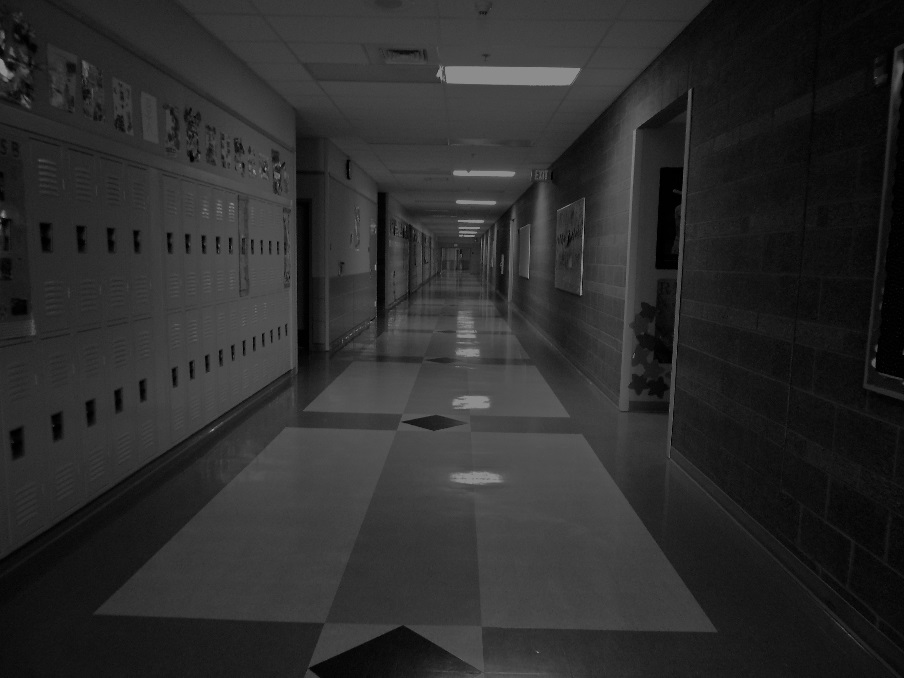 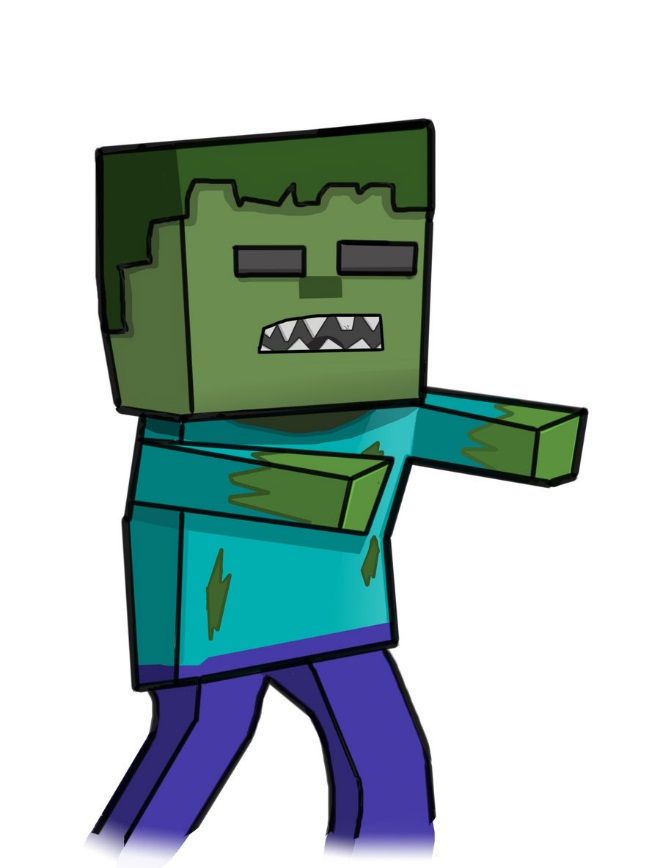 You walk around
There is a zombie going to attack you!
What do you do
Run 
Attack back
You attack
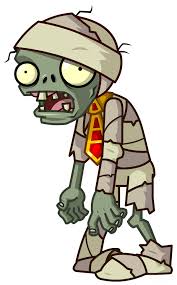 You get hurt
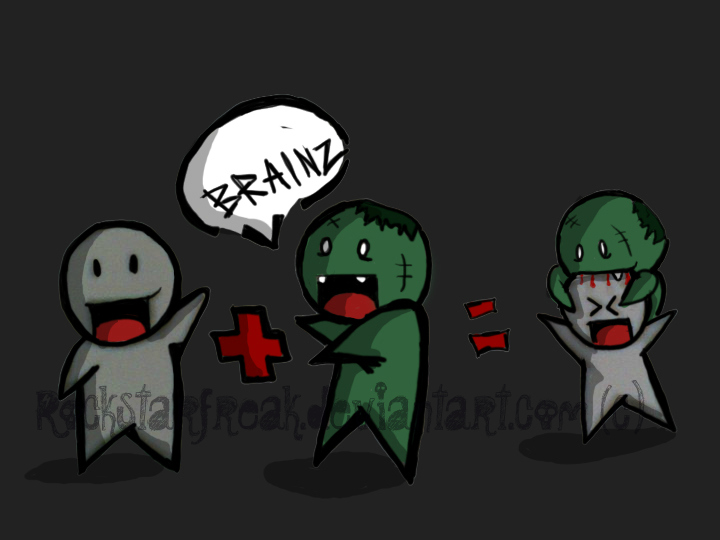 You run home
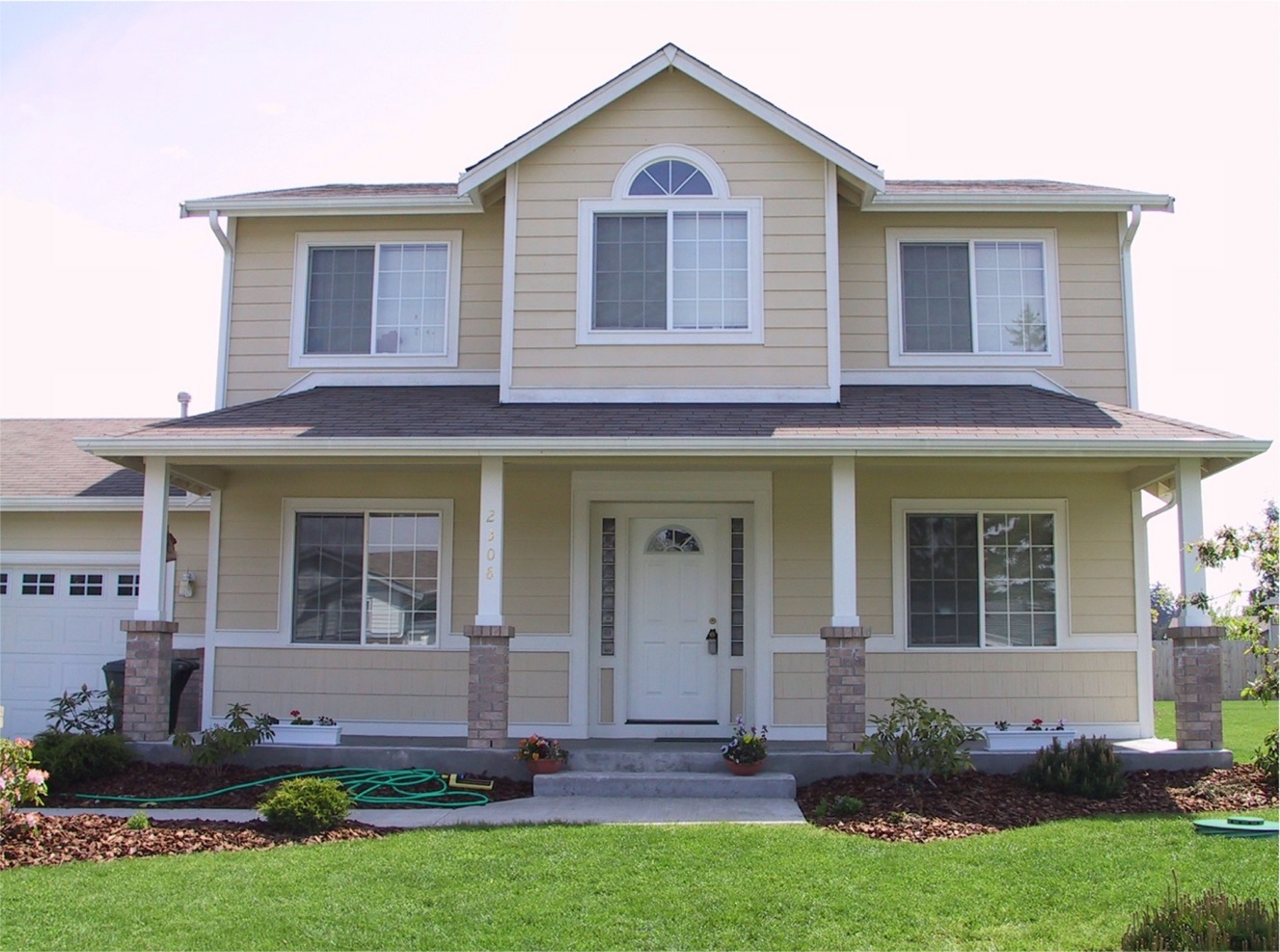 Do you tell your parents 
Or pretend it never happend
You tell your parents
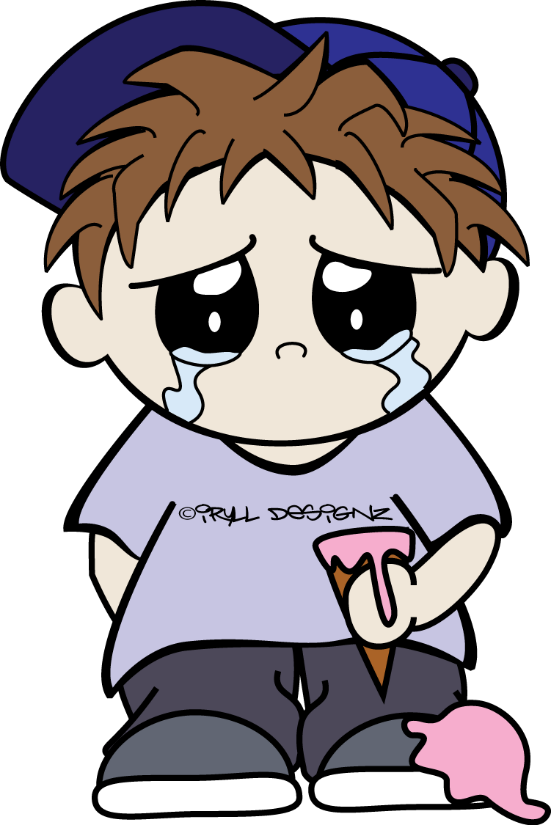 Your grounded for the rest of your life
You pretend it never happened
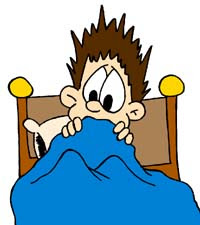 You never go to school again
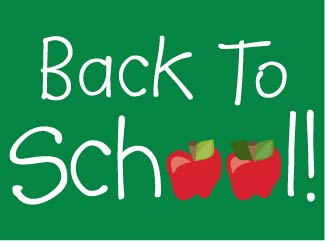